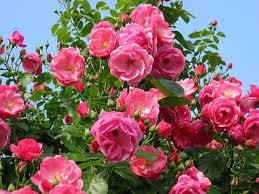 GOOD NOON STUDENTS.
I
N
T
R
O
D
U
C
E
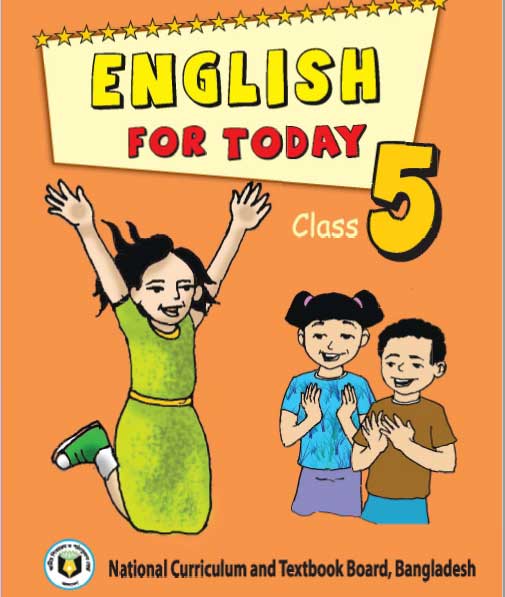 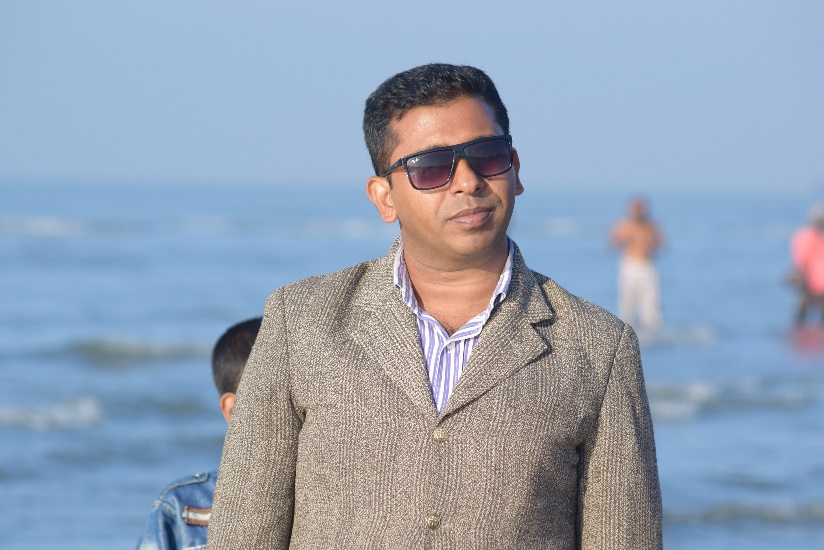 Class:Five
Subject:English
Unit: 24(Cyclone Aila)
Lesson: 1 (A,B)
Time:45 minutes
Mohammad Abdul Gafur Mozumder
Assistant Teacher
Gaiar Bhanga  Govt. primary School,
Lalmai, Comilla.
Let’s see a video.
What do you see in the video?
Today’s lesson is -
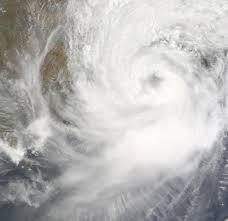 Cyclone
Aila
Learning outcomes--
Listening:
3.4.1:Understand statements made by teachers & students.
Speaking
6.2.1:Talk about people, objects, events etc.
Reading:
1.5.1:Read words, phrases and sentence in the text with
Proper pronunciation, stress and intonation.
writing:
8.1.1:Make sentences using words & Phrases given in 
the textbook.
Look at the pictures and think about these.
What about are these pictures ?
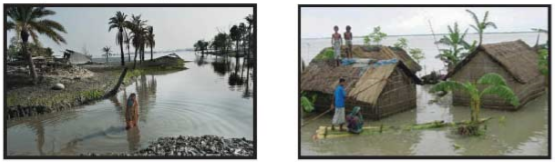 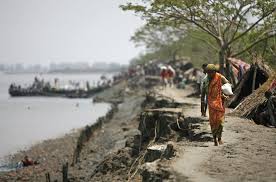 These pictures are natural disaster 
( flood and river erosion ).
Everybody see the pictures and say , what are about these?
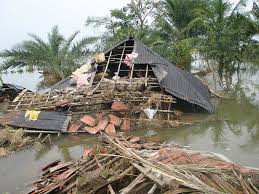 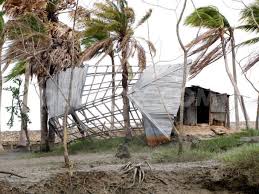 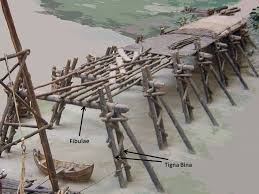 These pictures are about natural Calamity ‘Cyclone’.
The pictures are about ‘Cyclone  Aila’
What do you see in the pictures ?
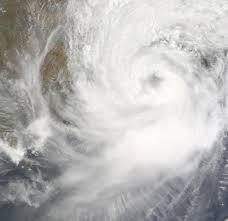 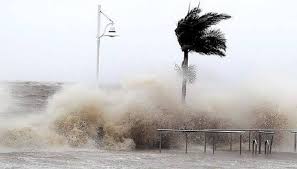 What can you see in the pictures ?
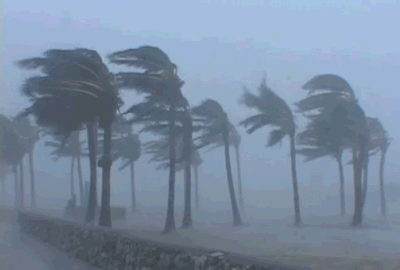 We can see the wind and rain are blowing heavily.
What can you see in the pictures ?
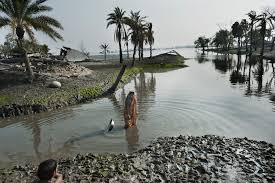 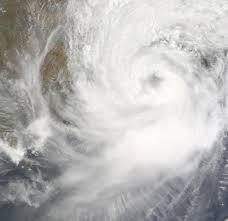 The river is rising.
Cyclone is in the Sea.
What do you see in the pictures ?
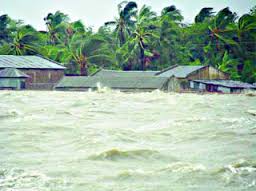 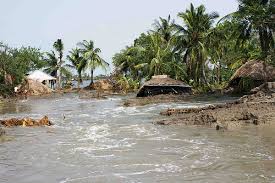 The river flooded the field.
Look at the pictures and think about these.
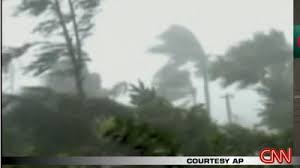 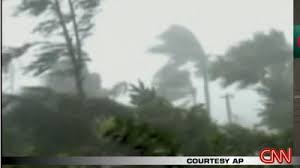 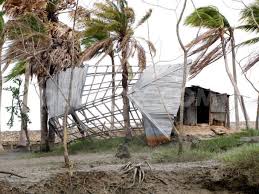 The wind is blowing and the roof away.
See another pictures and think about these.
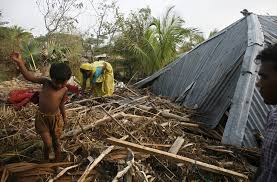 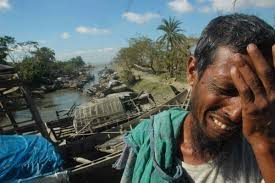 The wind is blowing the roofs away and the man is so sorrow.
What can you see in the pictures ?
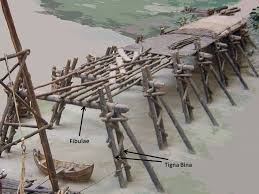 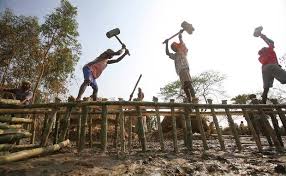 After Cyclone Aila
The bridge is damaged by Cyclone.
The workers are repairing the bridge.
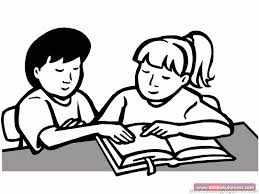 Look at the pictures and discuss in pairs.
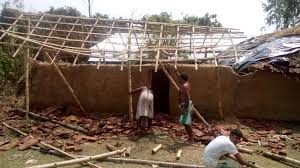 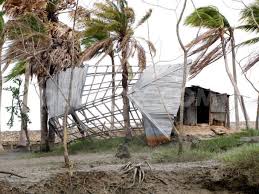 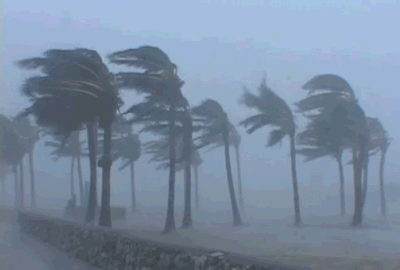 The wind is blowing and the roof away.
The workers are huts  repairing.
Everybody look at the blackboard and
write the meaning of these words.
Rising

 Flooded

 Blowing

 Roof

 Away

 Repairing
বৃদ্ধি পাওয়া। 

বন্যাকবলিত / পানিতে ডুবে যাওয়া। 
 
বহা ( বাতাস বহা )। 

ছাদ / ঘরের চালা। 

উড়িয়ে নেয়া। 

মেরামত করা / পুনরায় তৈরি করা।
Everybody take your book and open page at 94 .
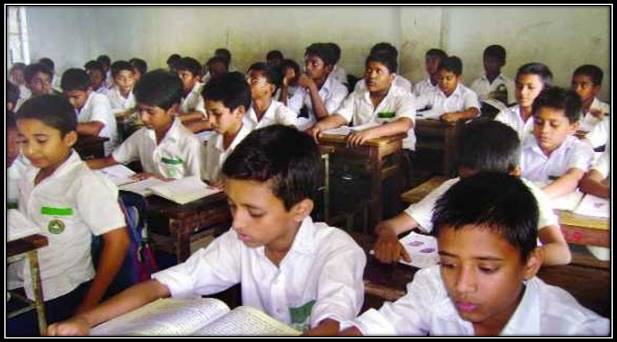 Everybody read silently.
Read the sentences. Number them in correct order from 1 to 4.

-------The workers are repairing the huts and fields.
-------The river is rising and the winds are blowing.
-------The storm starts.
-------The wind is blowing the roofs away and the river
         is flooding the fields.
Look at the pictures and discuss in group and write your notebook.
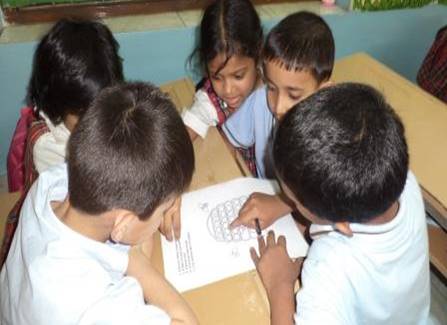 Group- A
Group- B
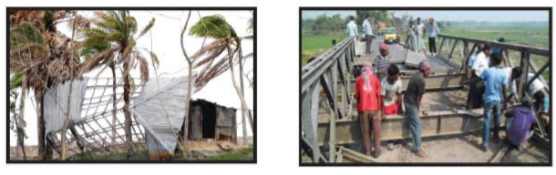 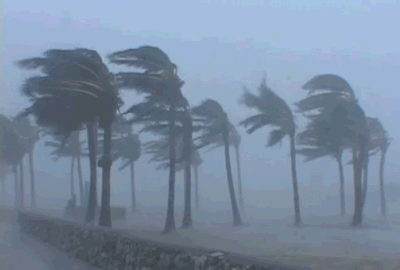 The storm starts.
The wind is blowing the roof away.
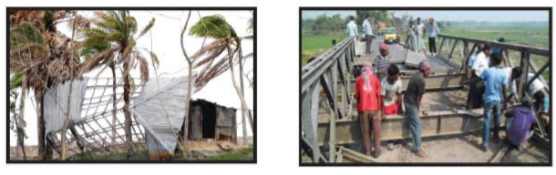 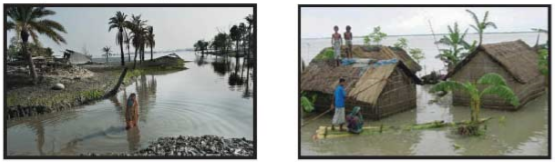 The workers are reparing the bridge.
The river is rising.
Look at the pictures and think  about these lonely.
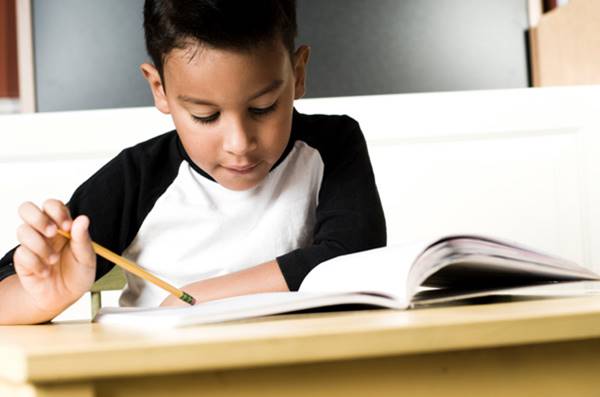 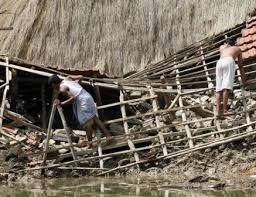 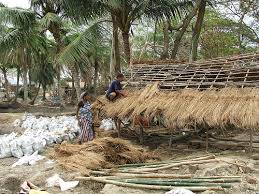 The huts are repairing after Aila.
Evalution
Write the sentences in your notebook and number them in correct 
order from 1 to 4.
-------The workers are repairing the huts and fields.
-------The river is rising and the winds are blowing.
-------The storm starts.
-------The wind is blowing the roofs away and the river
         is flooding the fields.
1. The storm starts.
 2. The river is rising and the winds are blowing.
 3. The wind is blowing the roofs away and the river
        is flooding the fields.
 4. The workers are repairing the huts and fields.
4
2
1
3
Home Work.
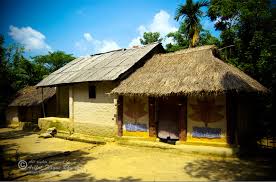 Everybody will read today’s lesson at your home
and write five sentences about “Cyclone Aila”.
GOOD-BYE TO ALL FOR TODAY.
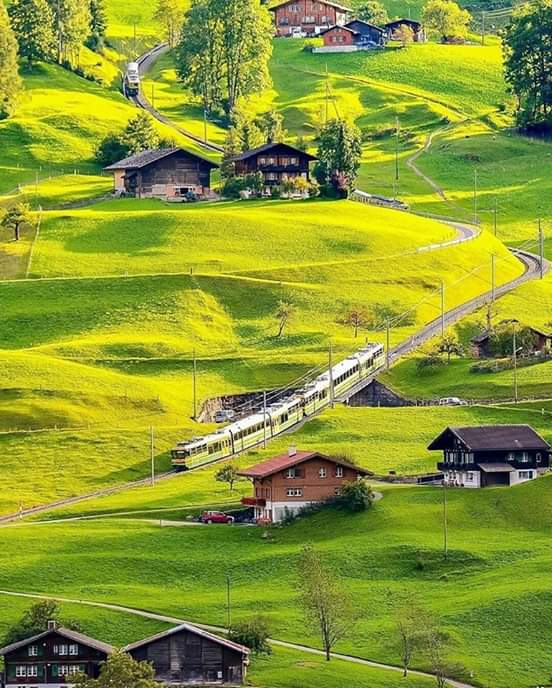